Instalace MS Dynamics NAV 5.0
Stručný návod/Installation manual
Umístění zdrojových souborů pro instalaciLocation of the resource  files
Přes připojení  eduroam (podle testů zhruba 8-10 minut) (either using eduroam connection)
https:/is.muni.cz/auth/do/econ/soubory/katedry/kph/MS_Dynamics_NAV.7z

 Z počítačů v učebnách nebo z veřejných počítačových učeben (from PC in computer rooms)
programs(\\esetw) (Q:)  MS_Dynamics_NAV\ .. Všechny soubory v tomto adresáři 

Objem stahovaných dat : …. 2 GB (approx size of the files : 2 GB)
Instalace I /Installation I
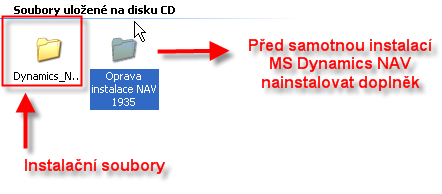 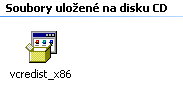 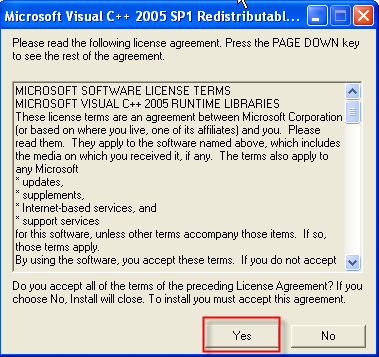 Installation files
Before NAV installation you have
 to install firstly a small complement
Doplněk se týká C++ a jde
pouze o interní prerekvizitu
Instalace II/Installation II
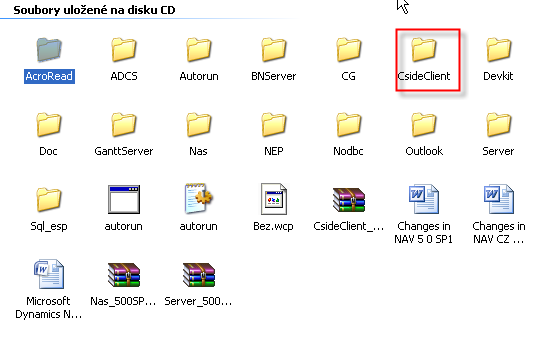 Otevřete podadresář Cside Client ……
Open firstly subdirectory  Cside Client ……
Instalace III/Installation III
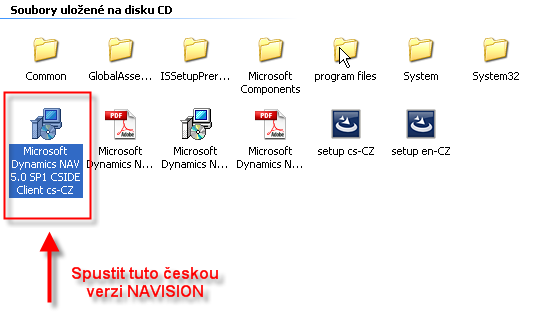 Not valid for foreign students !!!
You have to start English setup file
Instalace IV/Installation IV
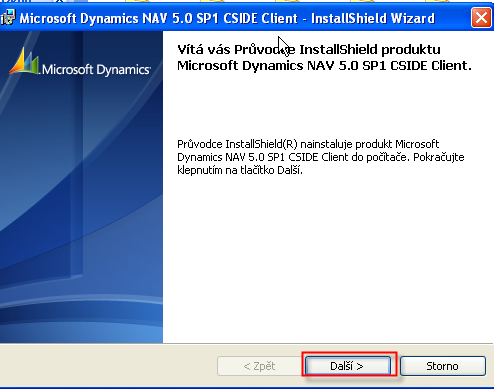 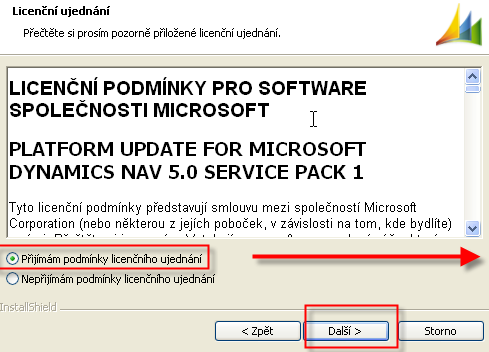 NEXT
NEXT
Instalace V / Installation V
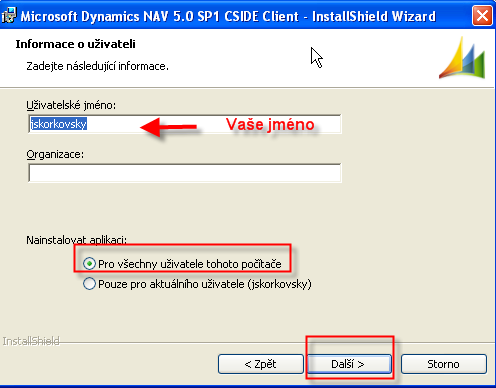 Your name
NEXT
Instalace VI/ Installation V
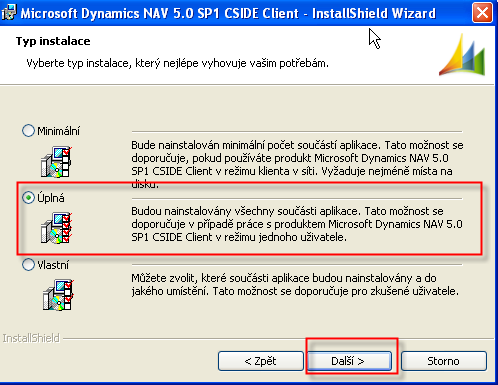 NEXT
Dále na požádání spusťte instalaci
Start installation when asked
Instalace VII / Installation VII
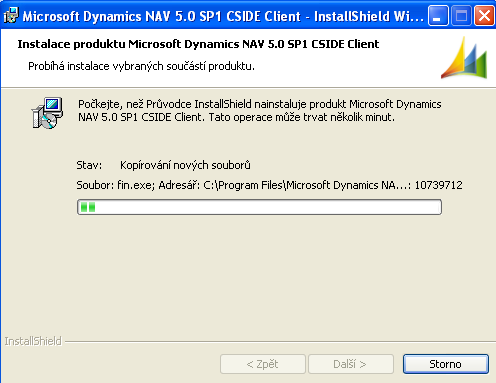 Tato fáze může trvat několik minut, takže trpělivost…..
Patience please…
Instalace VIII / Installation VIII
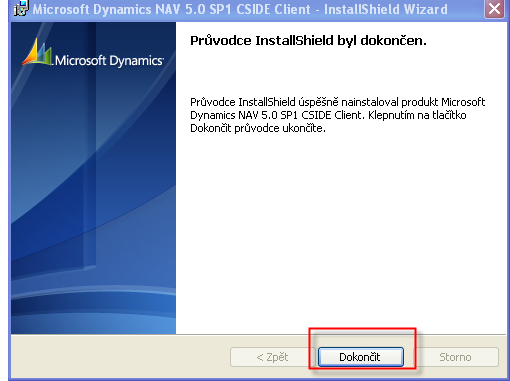 FINISH
Instalace IX- zástupce na plochu Installation IX – desktop shortcut on the desktop area
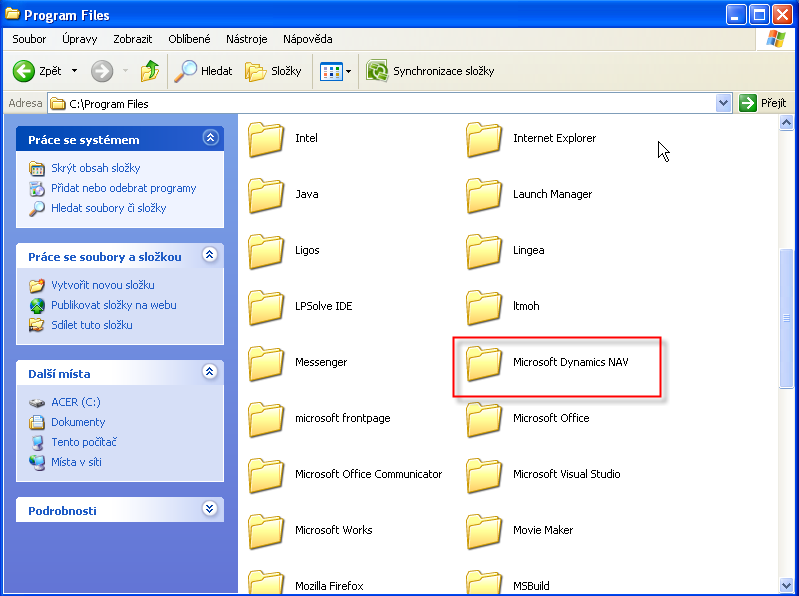 Instalace X –zástupce na plochuInstallation X – desktop shortcut on the desktop area
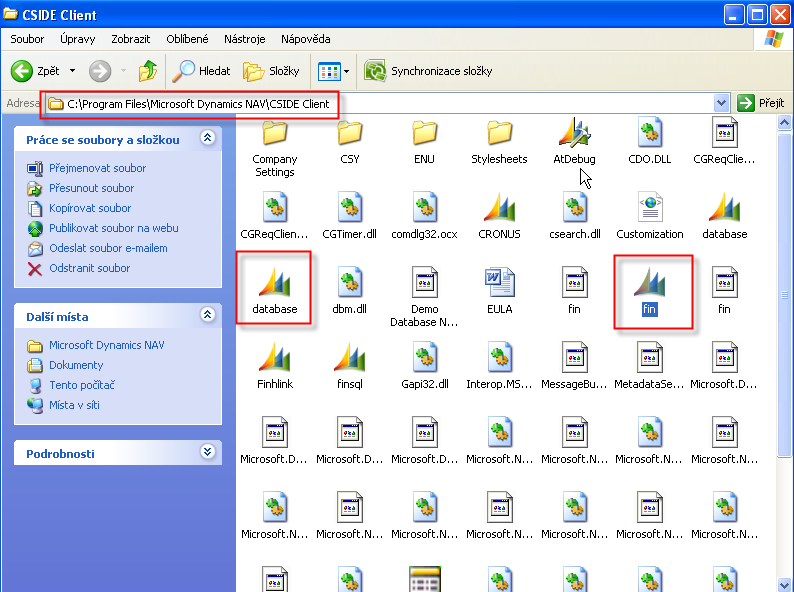 Instalace XI / Installation XI
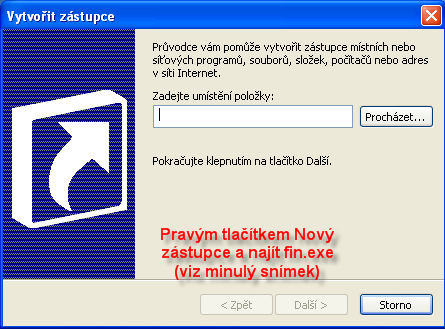 Right mouse button and find fin.exe file
Instalace XII / Installation XII
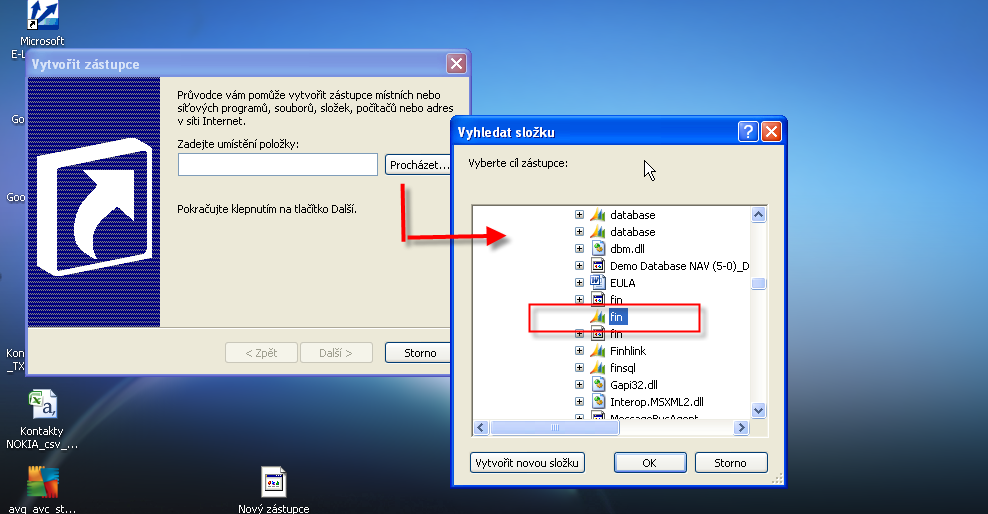 Instalace XIII
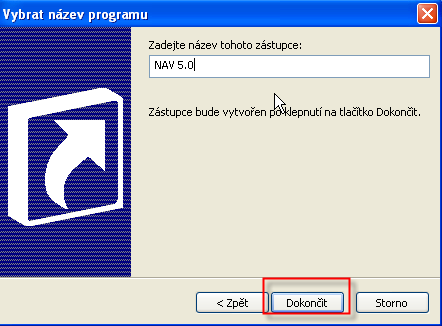 FINISH
Start MS Dynamics NAV
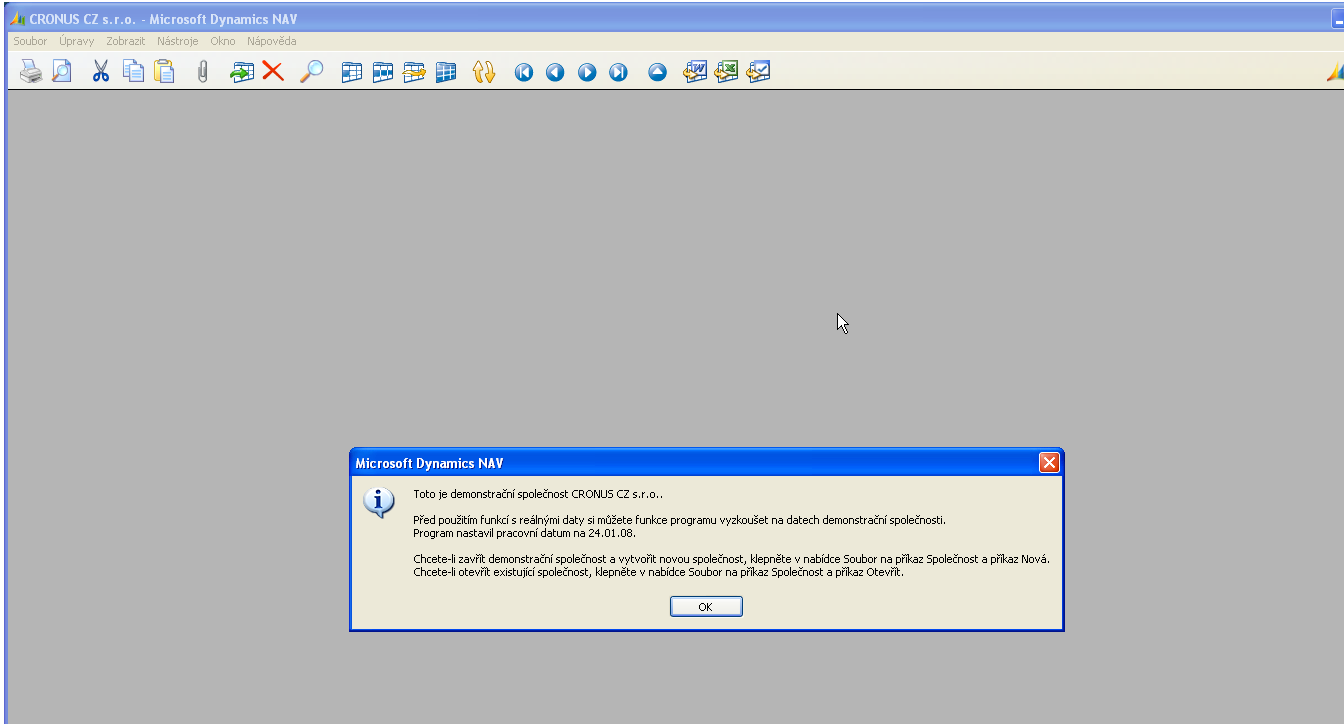 Start MS Dynamics NAV
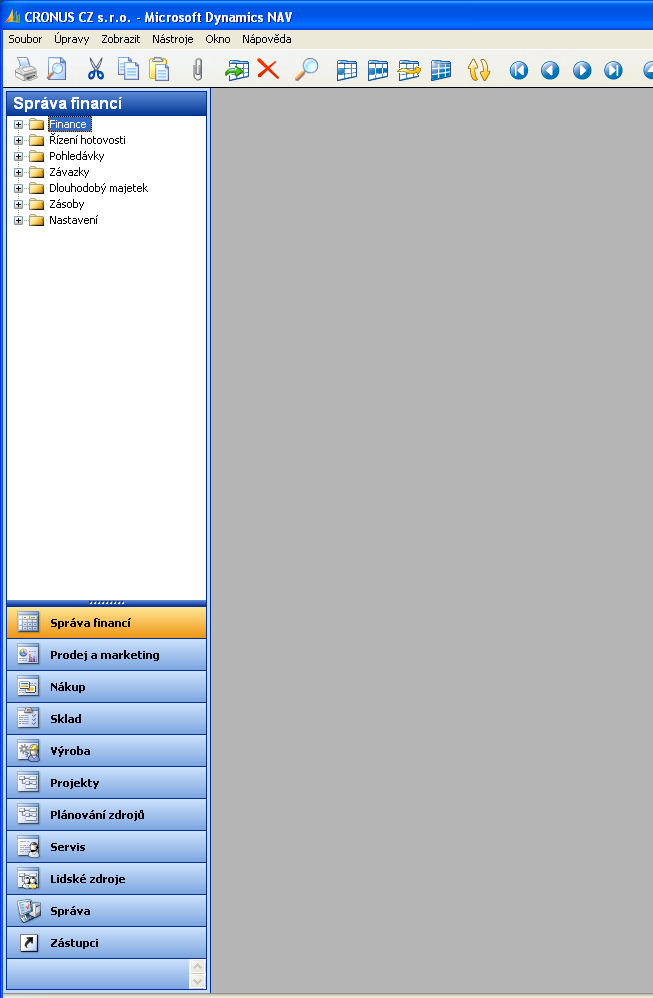 Databáze (Database)(pokud se automaticky  připojila/If automatically connected)
Z menu soubor na horní liště
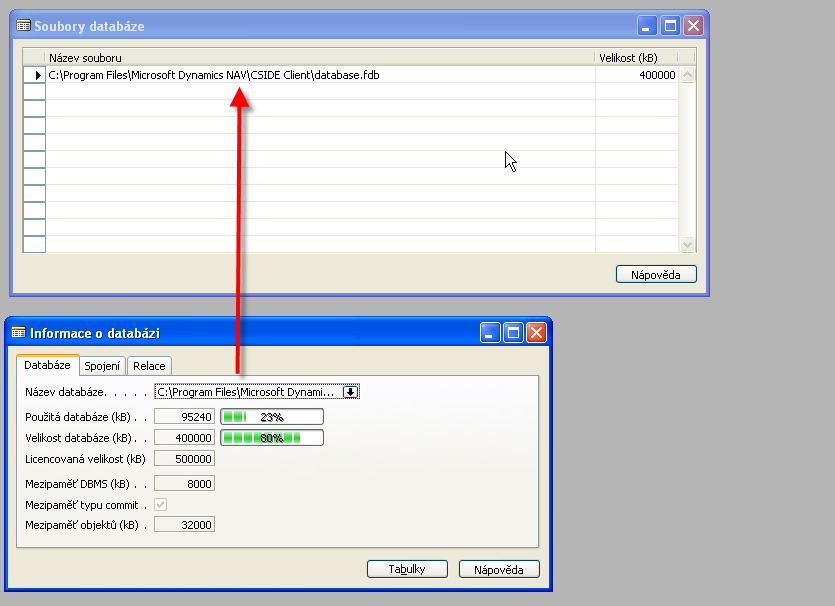 Připojeno
Connected
Připojení databáze / Database connection (pokud se automaticky nepřipojila)/ if not automatically connected)
Z menu soubor na horní liště Otevřít DB a najít v CSIDE CLIENT
 adresáři soubor database.fdb /From the menu files ( upper menu bar) 
find Open Database and database.fdb in CSIDE CLIEINT subdirectory)
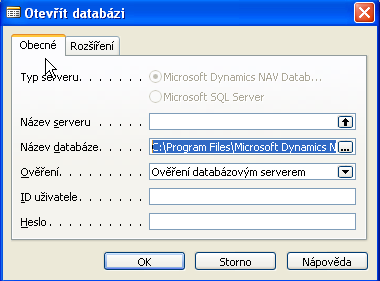